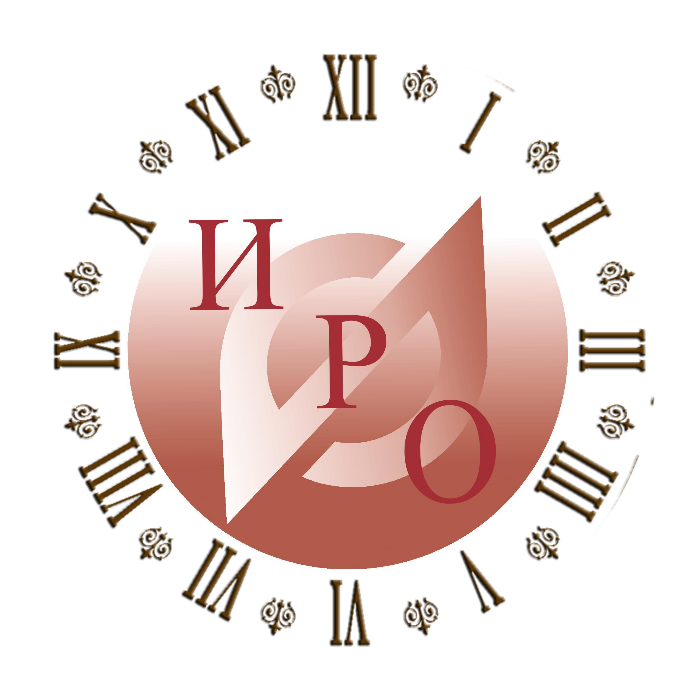 Создание единой методической службы РСО
о результатах исследования и…
©ЦРИИ ГАУ ДПО ЯО ИРО
2019
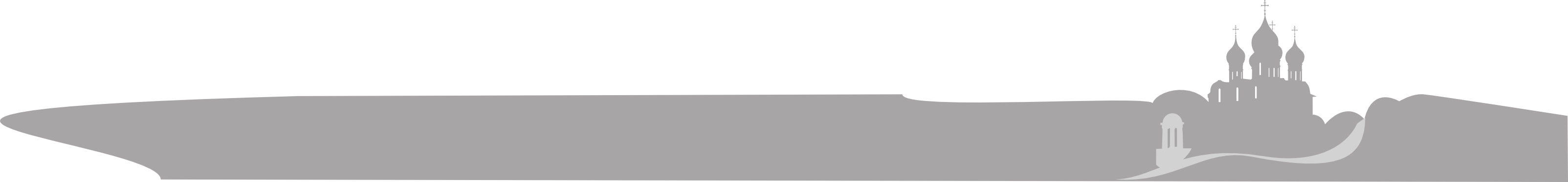 Проект «Учитель будущего»
 Задачи
Основания
для проектирования
Ключевые проблемы
Основания
для проектирования
[Speaker Notes: серьезное переосмысление управленческой и педагогической деятельности. 
Практика показывает, что руководители и педагоги не готовы к разработке и реализации процесса обучения и воспитания детей с учетом современных тенденций и потребностей, а также к отбору содержания образования в соответствии с целями и задачами НПО.
Развитие профессиональных компетентностей педагогических и управленческих кадров не может ограничиваться только прохождением курсов повышения квалификации на региональном уровне, необходимо создать условия для непрерывного профессионального развития педагогов. 

Сопровождением профессионального развития педагогических кадров традиционно занимались муниципальные методические службы. В настоящее время возрастает роль муниципальной методической службы как значимого фактора эффективности образовательных реформ, как важное звено в системе, обеспечивающей практическое сопровождение образовательной политики.  
Однако, в последнее время в Ярославской области, сохраняется тенденция сокращения или ликвидации методических структур муниципального уровня. Это, в свою очередь, может поставить под угрозу достижения значений показателей, заявленных в национальном проекте.]
Проблемы ММС
Результаты опроса
вопросы мотивации, преодоление сопротивления к внедрению новшеств
Недостаток компетенций по ведению новых направлений методической деятельности
ОБЩИЕ ЗАПРОСЫ
необходимость взаимодействия между региональным, муниципальным уровнями и уровнем образовательной организации
отсутствие нормативной документации по некоторым аспектам деятельности
[Speaker Notes: При отсутствии специально созданных муниципальных методических структур, а в большинстве муниципальных образований их малочисленного состава, методическая работа с педагогами в значительной мере передана на уровень образовательных организаций либо сводится к формальной процедуре организации участия педагогов в курсах повышения квалификации и аттестации без опоры на содержательный анализ кадрового состояния муниципальной системы образования, систематическое выявление педагогических затруднений и оказание методической помощи по преодолению этих затруднений..]
Противоречия
Основания
для проектирования
Узловые проблемы
Основания
для проектирования
Проектная идея
Создание единой методической службы РСО
Цель проекта
Стратегическая цель: становление системы непрерывного профессионального развития педагогических кадров через создание единой методической службы региона
Единая методическая служба
ЕМС -это совокупность относительно самостоятельных и взаимосвязанных, интегрированных между собой субъектов методической деятельности разных уровней, обеспечивающих непрерывное профессиональное развитие педагогов и руководителей образовательных организаций
Структурные компоненты модели ЕМС
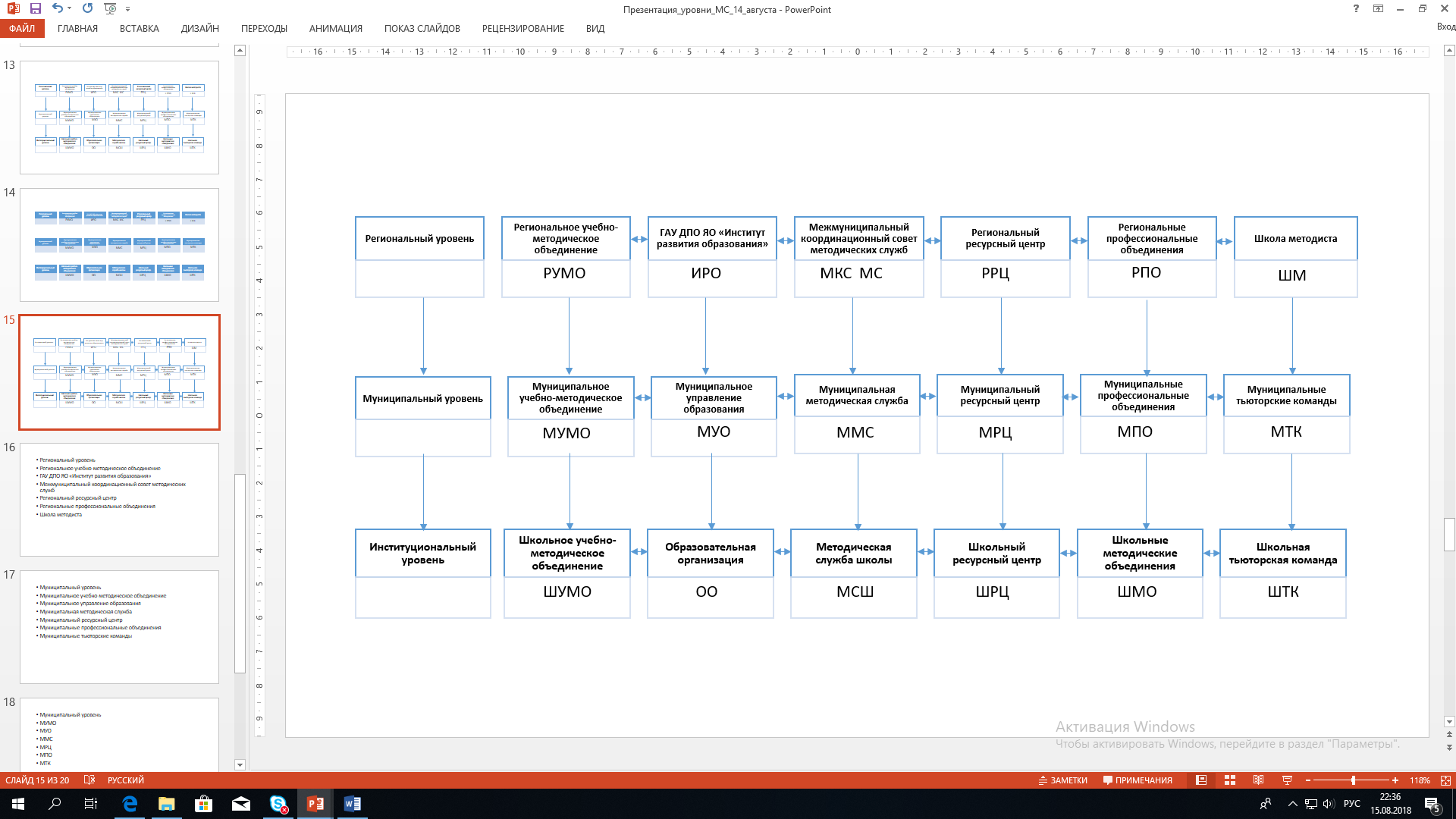 Новые идеи
Основания
для проектирования
Пять шагов до цели
Задача 5 - шаг 5
Апробировать модель единой методической службы РСО
Задача 4 - шаг 4
Создать единый методический ресурс «Методический навигатор»
Разработать нормативно-правовую базу деятельности ЕСМ
Задача 3 – шаг 3
Разработать механизмы взаимодействия всех субъектов ЕМС
Задача 2 – шаг 2
Разработать концепцию единой методической службы РСО
Задача 1- шаг 1
Результаты проекта
Команда проекта
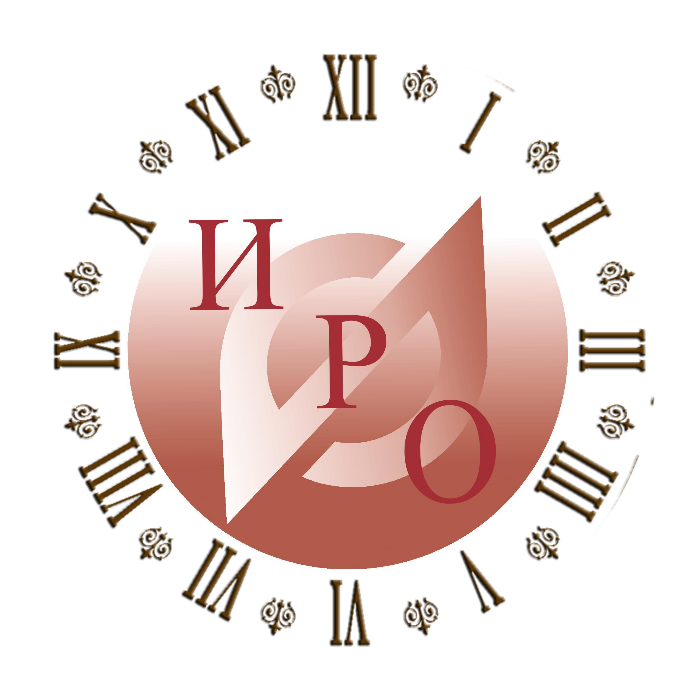 Время профессионального роста
Спасибо 
за внимание!